THIRD - FIFTH GRADE  | RESOLVING CONFLICTS
CONFLICT RESOLUTION FORTUNE TELLER
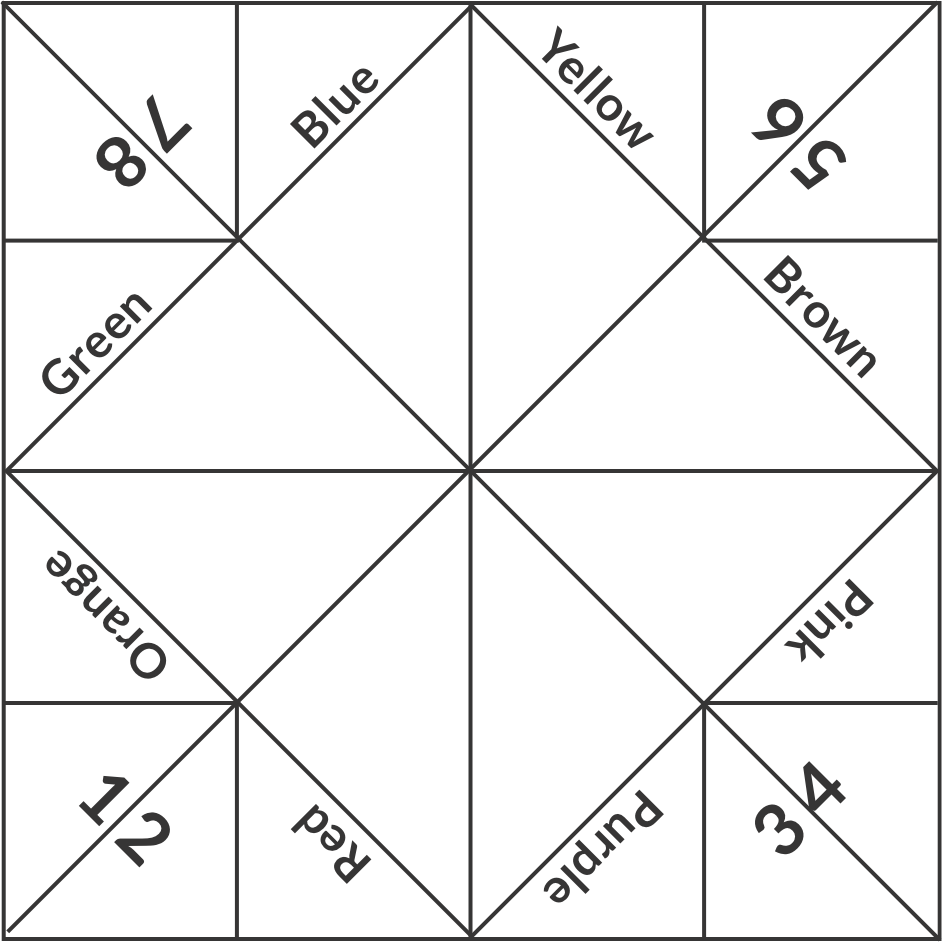 Share it!
Say 
sorry
Talk about it with someone
Get help or ask for advice
Take turns/ switch off
Compromise
Come to an agreement
Let things cool down
© 2022 OVERCOMING OBSTACLES
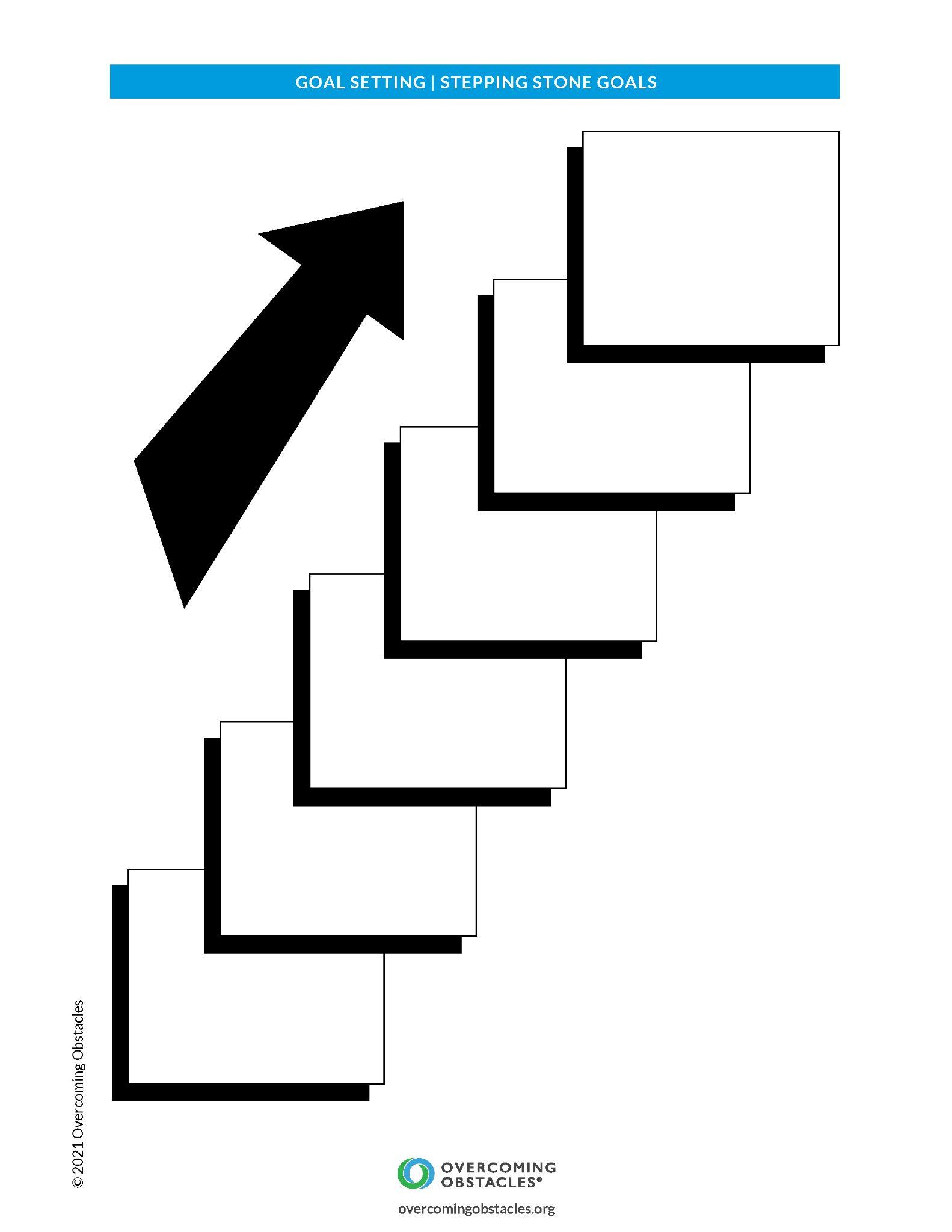